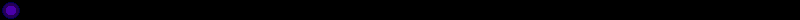 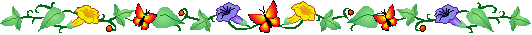 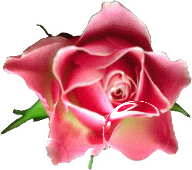 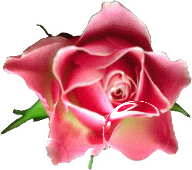 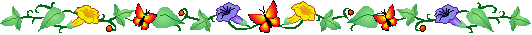 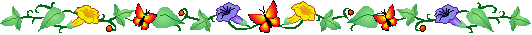 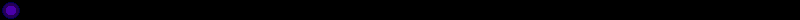 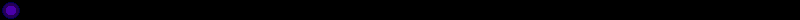 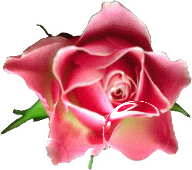 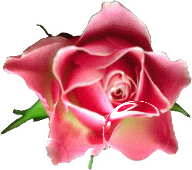 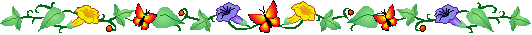 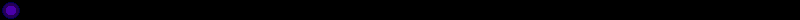 TRƯỜNG TIỂU HỌC ĐÔ THỊ VIỆT HƯNG
NHIỆT LIỆT CHÀO MỪNG CÁC THẦY CÔ GIÁO VỀ DỰ GIỜ
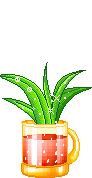 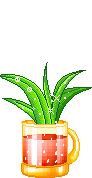 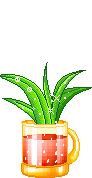 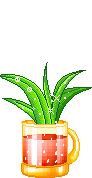 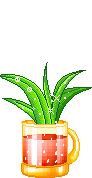 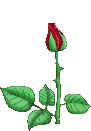 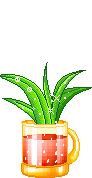 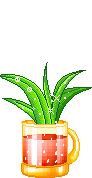 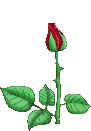 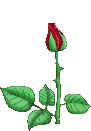 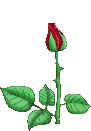 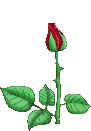 Chính tả
I. Nghe viết: Sầu riêng
Hoa
sầu riêng
trổ
vào
cuối
năm
.
Gió
đưa
hương
thơm
ngát
như
hương cau
,
hương bưởi
tỏa
khắp
khu vườn
.
Hoa
đậu
từng chùm
,
màu
trắng ngà
.
Cánh hoa
nhỏ
như
vảy cá
hao hao
giống
cánh
sen
,
li ti
giữa
những
cánh hoa
.
con
,
lác đác
vài nhụy
.
Mỗi
cánh hoa
ra
một trái
Nhìn
trái
sầu riêng
lủng lẳng
dưới
cành
trông
giống
những
tổ kiến
.
Mùa
trái rộ
vào
dạo
tháng tư
tháng năm
ta
.
Mai Văn Tạo
II. Luyện tập
ut
ut
Bài tập 1: Điền vào chỗ trống: ut hay uc ?
uc
Con đò lá tr ׳   qua sông  Trái mơ tròn trĩnh, quả bòng đung đưa       B ׳   nghiêng, lất phất hạt mưaB ׳  chao, gợn nước Tây Hồ lăn tăn.                                       Theo HỒ MINH HÀ
Bài tập 2: Chọn tiếng thích hợp trong ngoặc đơn để hoàn chỉnh  bài văn sau:
Cái đẹp   Cuộc sống quanh ta thật đẹp. Có cái đẹp của đất trời:                   chang hòa như rót mật xuống quê hương, khóm                 xanh rì rào trong gió sớm, những bông               vàng sương mai,…Có cái đẹp do bàn tay con người tạo               : những mái chùa cong                , những bức tranh rực rỡ sắc màu, những bài ca lòng người…                                          Hòa Bình
(nắng/lắng)
nắng
(trúc/trút)
trúc
cúc
(cút/cúc)
(lóng lánh/nóng nánh)
lóng lánh
(nên/lên)
nên
(vúc/vút)
vút
náo nức
(láo lức/náo nức)
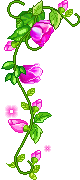 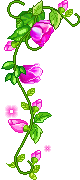 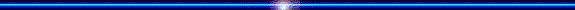 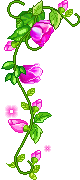 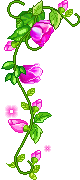 Kính chúc quý thầy cô, các em học sinh
khoẻ mạnh và hạnh phúc.
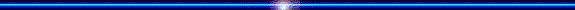 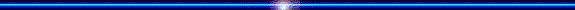 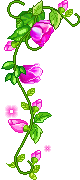 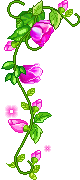 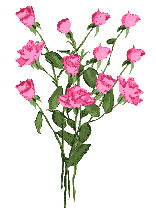 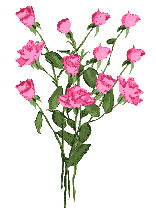 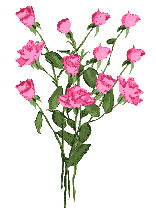 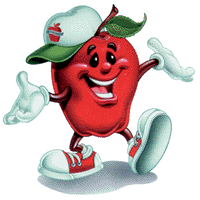 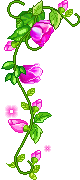 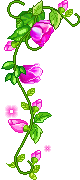 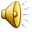 .
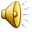 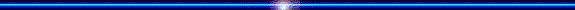